Measures for improvement in transparency and accountability with a view to improving governance in the education sector 

K. Kasturirangan
Former Chairman, Draft National Education Policy Committee

Seminar on ‘Right to Information in Education Sector’, Central Information Commission, New Delhi 
9 August, 2019
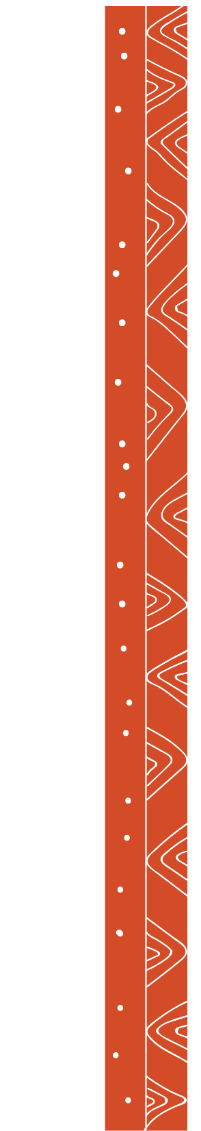 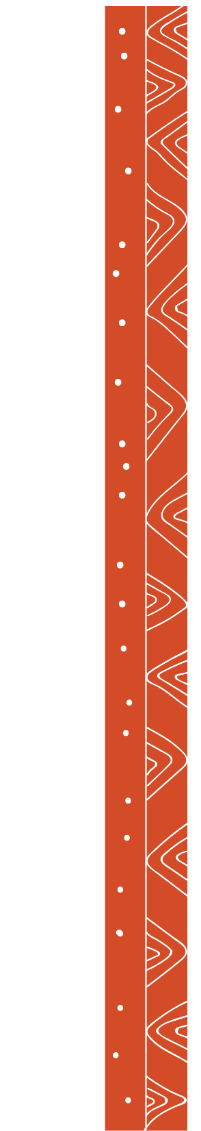 Draft National Education Policy: The Vision
The Draft National Education Policy 2019 envisions 
“An India-centered education system that contributes directly to transforming our nation sustainably into an equitable and vibrant knowledge society, by providing high quality education to all”
Policy Elements
Central and State Governments
School and Higher Education
Approaches to ensuring transparency and accountability for improving governance in the school education sub-sector
The three distinct roles of policymaking, the provision/operation of education, and the regulation of the education system to be conducted by separate independent bodies, in order to avoid conflicts of interest and concentrations of power.
An apex body (such as Rajya Shiksha Ayog) responsible for overall policymaking and monitoring for continual improvement of the system; 
Directorate of School Education (DSE) to coordinate all educational operations and service provision for the public schooling system of the whole state; 
All regulation to be carried out by the proposed State School Regulatory Authority (SSRA), an independent, state-wide, regulatory body.
Approaches to ensuring transparency and accountability for improving governance in the school education sub-sector
All academic  matters,  including  standards  setting  and  curricula  in  the  State to be led by SCERT; 

Boards  of  Certification/Examination: Conducting examinations and certification of competencies of students at the school-leaving stage. The Boards will assess core capacities in each learning area, but will have no role in mandating curricula (including syllabi or textbooks).
Approaches to ensuring transparency and accountability for improving governance in the school education sub-sector
Public and private schools to be regulated on the same criteria, benchmarks, and processes, emphasising public disclosure and transparency. 

Private philanthropic efforts for quality education to be encouraged – thereby affirming the public good nature of education – while protecting parents and communities from commercial practices, including arbitrary increases in tuition fees.
Approaches to ensuring transparency and accountability for improving governance in the school education sub-sector
The proposed School Quality Assessment and Accreditation Framework (SQAAF) developed by each State will be used by the SSRA for its regulation of schools based on a system of accreditation.

The SQAAF will be developed with wide consultation from all stakeholders in education, including teachers, other educators, school leaders, schools, parents, SMCs, SCMCs, and civil society organisations.
Approaches to ensuring transparency and accountability for improving governance in the school education sub-sector
The audit of accreditation to be done by a mechanism to be set up by the SSRA.

Public availability of information relating to accreditation and its audit and public scrutiny of all information and supporting documents regarding processes of the accreditation system will be used as a key mechanism for oversight and accountability.

All schools (government/public, private-aided and private-unaided schools) will be covered by this audit once in five years. Results and details of the audit will be publicly available.
Approaches to ensuring transparency and accountability for improving governance in the school education sub-sector
Rendering school governance more local, effective and efficient while facilitating the sharing of resources through school complexes.

School Management Committees and School Complex Management Committees to take ownership
Approaches to ensuring transparency and accountability for improving governance in the higher education Sub-sector
All HEIs, public and private, to be governed by an independent and empowered Board of Governors (BoG), which shall be the apex body for the institution, with complete autonomy.

The independence of the BoG is expected to ensure that external influence (e.g. political, governmental) is eliminated. 

The BoG must also ensure that the HEI operates as a public-spirited institution striving for excellence and not as a commercial body. 

Not less than 50% of the members of the BoG will be persons representing public interest independently i.e. not being in any functional/administrative/ executive role in the government and not having a role within the HEI.
Approaches to ensuring transparency and accountability for improving governance in the higher education Sub-sector
The functions of regulation, standard setting, funding, accreditation, and regulation will be separated and conducted by independent and empowered bodies, eliminating concentration of power and conflicts of interest. 
The regulatory system to be  transformed to have only one regulator - National Higher Education Regulatory Authority (NHERA) - for all higher education, including professional education;

New General Education Council - develop National Higher Education Qualifications Framework;

Higher Education Grants Council to deal with funding;

The revamped NAAC to oversee and develop an ecosystem of Accreditation Institutions 
c
Approaches to ensuring transparency and accountability for improving governance in the higher education Sub-sector
State Departments of Higher Education - involved at a policy level;
State Councils of Higher Education - facilitate peer support and best practice sharing; 
Common regulatory regime for public and private higher education institutions; Private and public HEIs to be treated on par by the regulatory regime. 
Clamping down on commercialization of education - ‘light but tight’ regulation;
Private philanthropic initiatives to be encouraged.
Public disclosure of all relevant information by HEIs will be enforced and used for public scrutiny and informed decision making.
Approaches to ensuring transparency and accountability for improving governance in the higher education Sub-sector
A fair and transparent system for determining (increased) levels of public funding support for public HEIs. This system will give equitable opportunity for public institutions to grow and develop.

A clear mechanism for public accountability of HEIs such as constitution of a Court for public accountability within their governance structure.

Members to the Court will consist of people of eminence, representing public interest. 

A person of high eminence, such as the Chancellor of the institution, will lead the Court and the BoG will each year present before the court the public contribution and progress of the HEI.
Approaches to ensuring transparency and accountability for improving governance in the education Sub-sector
Rashtriya Shiksha Aayog

Rashtriya Shiksha Aayog or the National Education Commission - apex body to be constituted, chaired by the Prime Minister  
RSA will comprise eminent educationists, researchers, Union Ministers, representation of Chief Ministers of States, eminent professionals from various fields 
All members of the Aayog will be people with high expertise, record of public contribution in their fields, unimpeachable integrity and independence 
RSA will work closely with every State to ensure coordination and synergy 
States to set up Rajya Shiksha Aayog
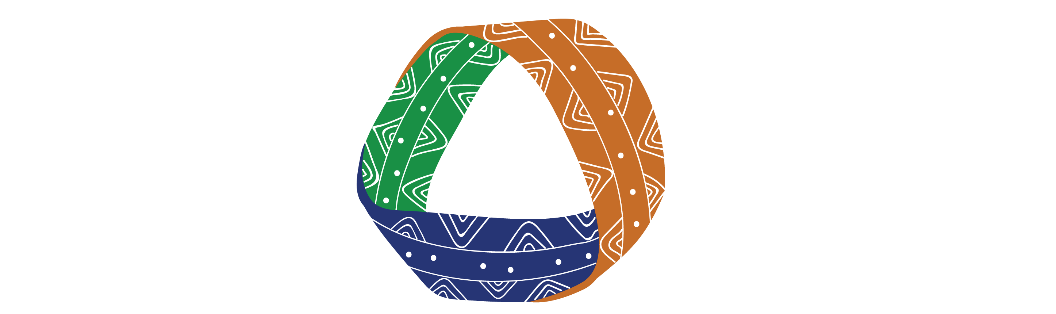 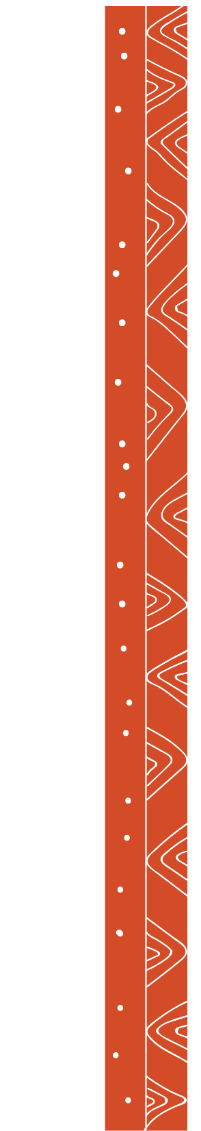 In every epoch of humankind, knowledge represents the sum total of what is created by all previous generations, to which the present generation adds its own.
The motif of the Mobius strip symbolizes the perpetual, developing and live nature of knowledge - that which has no beginning and that which has no end.
This Policy envisages creation, transmission, use and dissemination of knowledge as a part of this continuum.
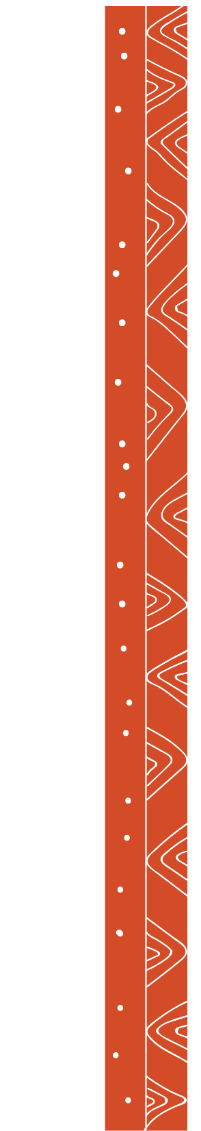